Turning history on its head
Massive evidence of a global flood
What does it all mean?
Part 2 -- Gold Mines in South Africa
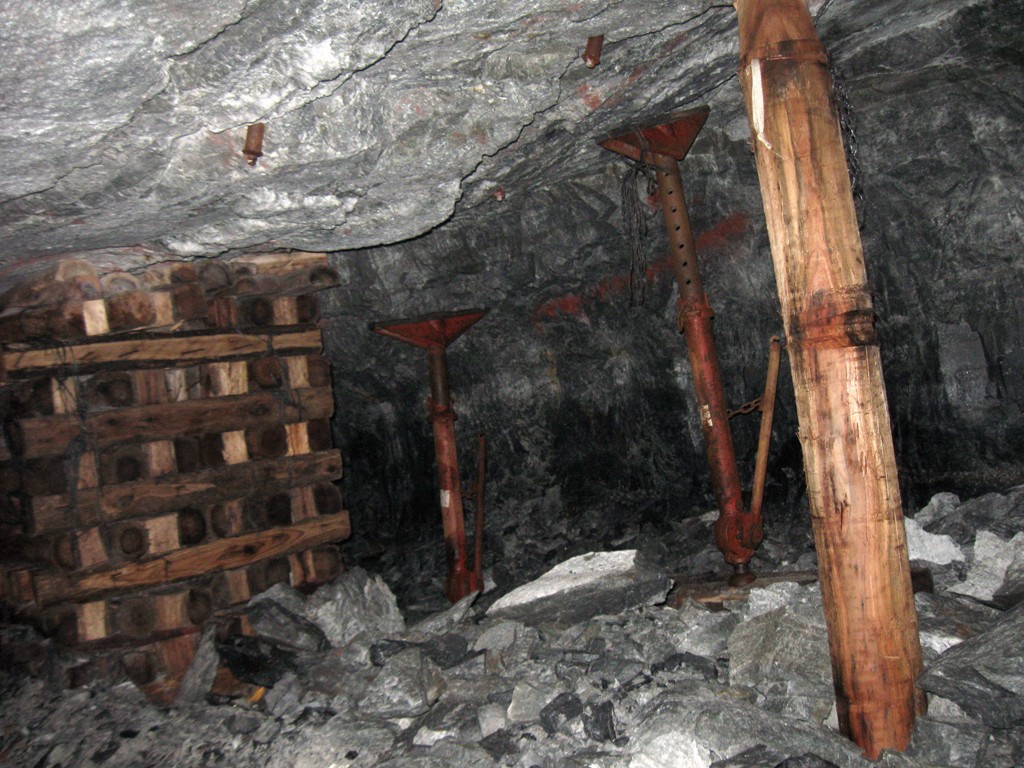 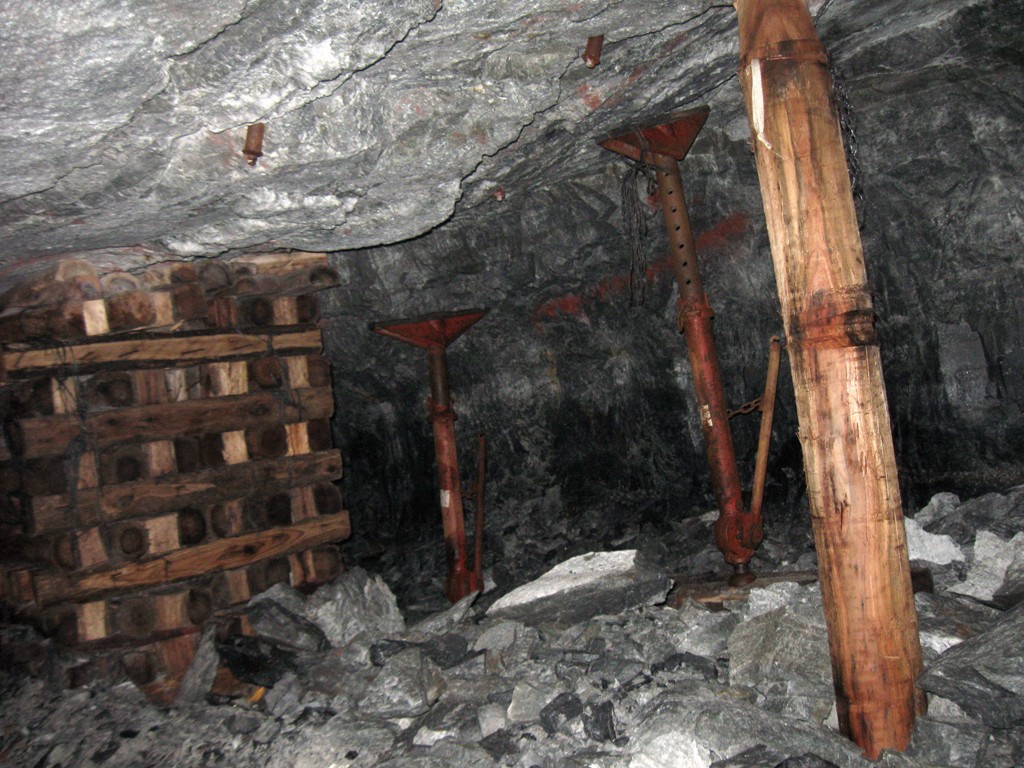 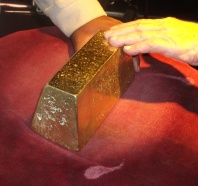 Courtesy of Mark Grave
End Time Issue Ministries
Dr James A Robertson PrEng
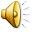 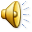 [Speaker Notes: Add headgear, gold pour, gold bar

Change line on midline of stope face to yellow and tie in to gold pour, etc]
Gold mining, a precision industry
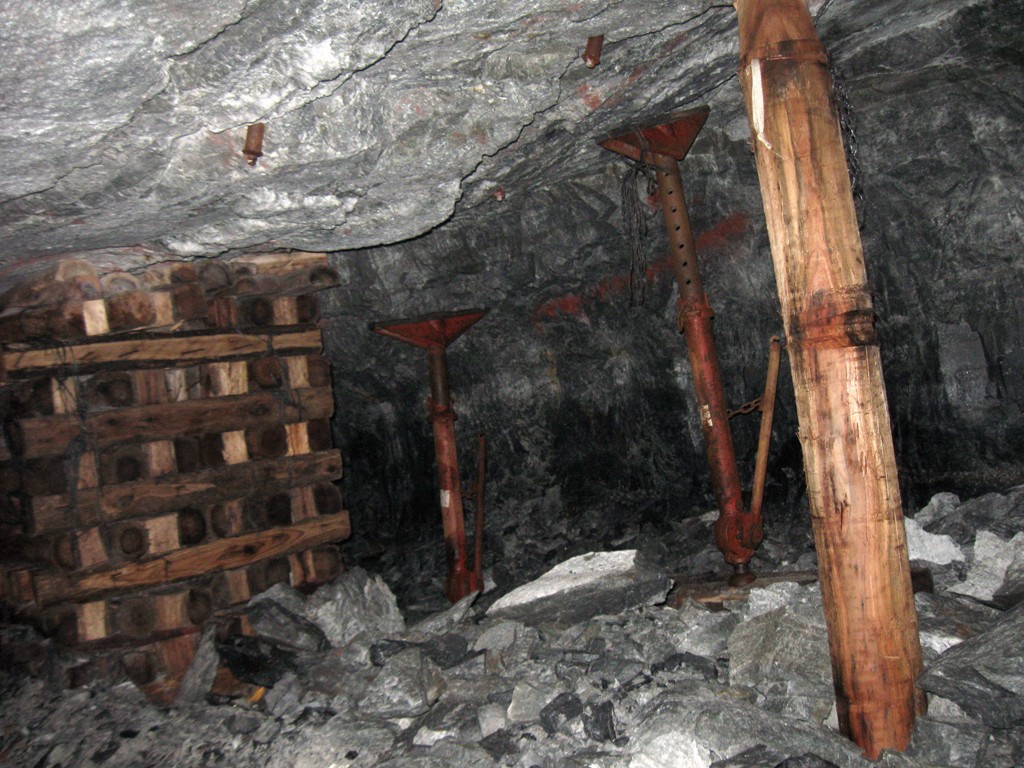 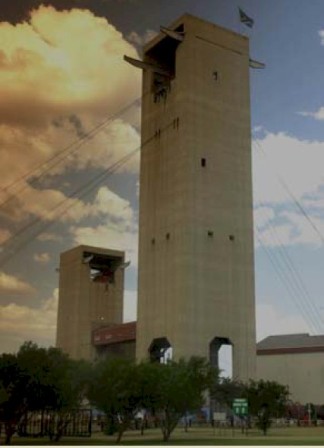 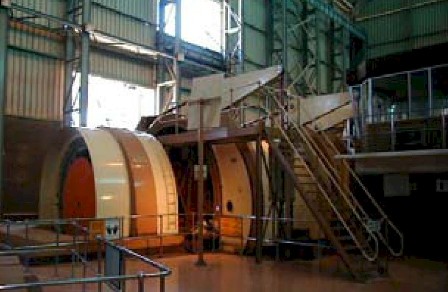 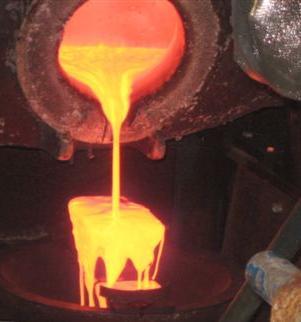 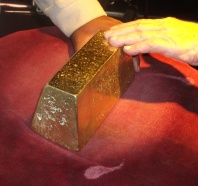 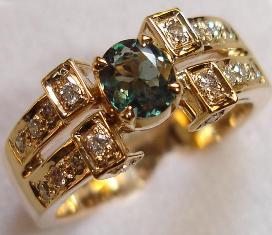 [Speaker Notes: Gold jewellery

Headgears

Locating the ore

Mining at huge depths with safety

Massive cooling

Precision explosions

Chemically extracting the gold from the rock

Minute quantities, grams per ton – gold ring against tonnes of ore
Gold plant – ball mill, etc

Goldpour

Slimes dams]
Gold mining, massive machinery,energy, force
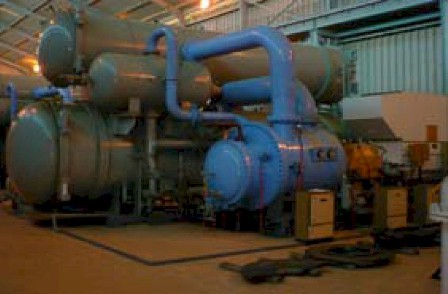 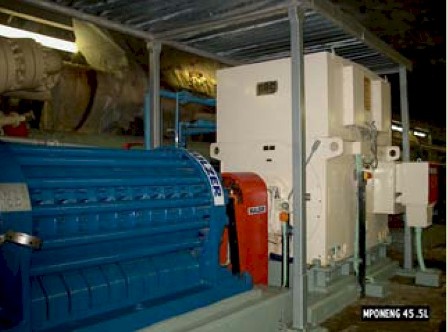 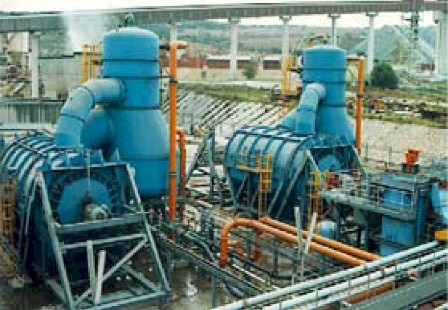 [Speaker Notes: Gold jewellery

Headgears

Locating the ore

Mining at huge depths with safety

Massive cooling

Precision explosions

Chemically extracting the gold from the rock

Minute quantities, grams per ton – gold ring against tonnes of ore
Gold plant – ball mill, etc

Goldpour

Slimes dams]
Gold mining, a precision industry
The Gold is in thin veins which must be carefully located and traced and blasted out of extremely hard rock

Locating the Gold is a major activity with exploration drilling from the surface

The Gold bearing rock (ore) must be kept separate from the waste rock, dilution is a major cost driver

The ore is crushed very finely and the gold is extracted chemically with a very precise process

The gold is then extracted from the chemical mix and smelted in a furnace from which rough gold bars are produced

Fine gold is extracted and then sold for manufacturing of jewellery, electronic circuitry, etc

South Africa has produced 40% of recent world Gold production from these mines
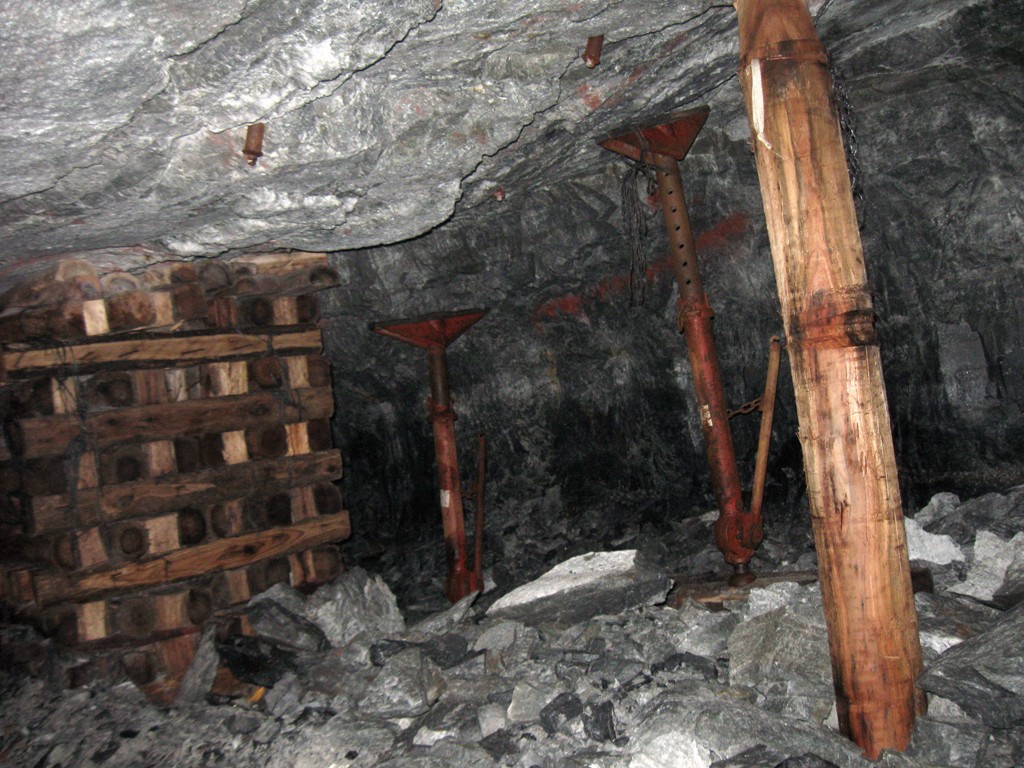 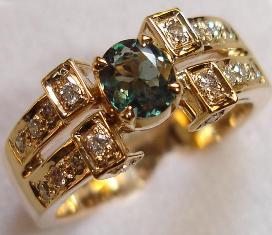 [Speaker Notes: Gold jewellery

Headgears

Locating the ore

Mining at huge depths with safety

Massive cooling

Precision explosions

Chemically extracting the gold from the rock

Minute quantities, grams per ton – gold ring against tonnes of ore
Gold plant – ball mill, etc

Goldpour

Slimes dams]
Deepest Gold Mine over 3.9kilometers deep
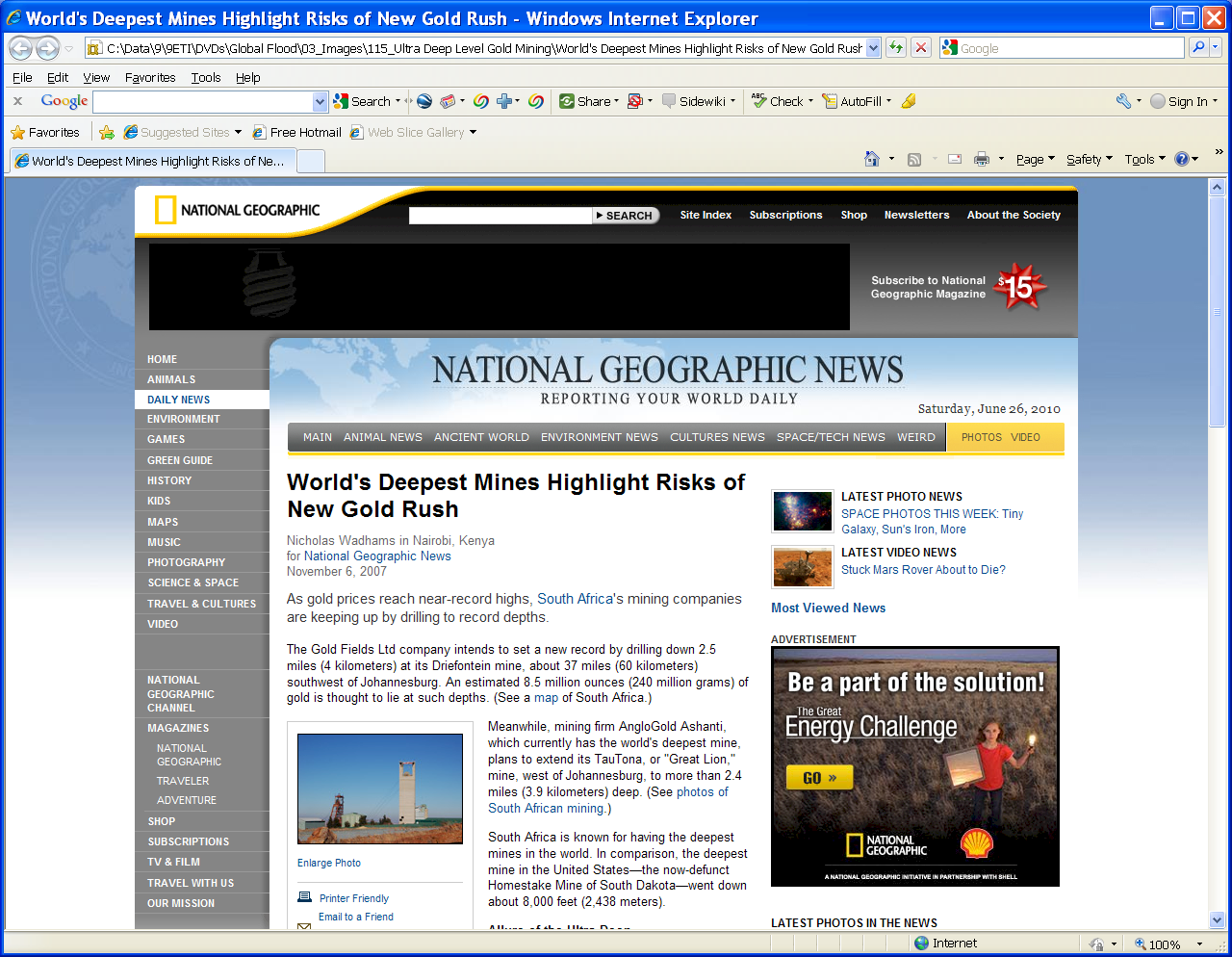 14.5 x Hillbrow Tower

4.7 x Burj Khalifa

2 kilometers BELOW sea level
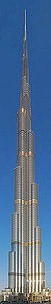 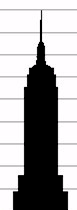 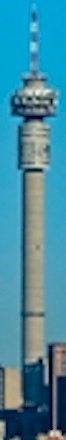 [Speaker Notes: Gold jewellery

Headgears

Locating the ore

Mining at huge depths with safety

Massive cooling

Precision explosions

Chemically extracting the gold from the rock

Minute quantities, grams per ton – gold ring against tonnes of ore
Gold plant – ball mill, etc

Goldpour

Slimes dams]
The same geological formation as Northcliff and the Magaliesberg
Northcliff
Magaliesberg
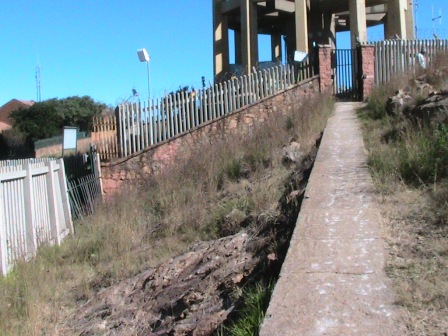 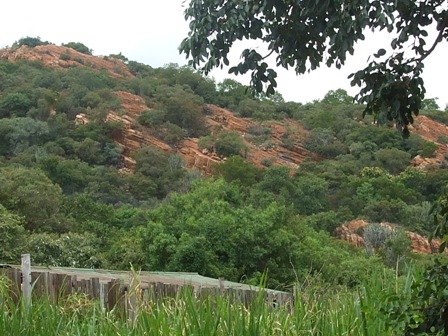 +/- 50 km
North
Gold Mine
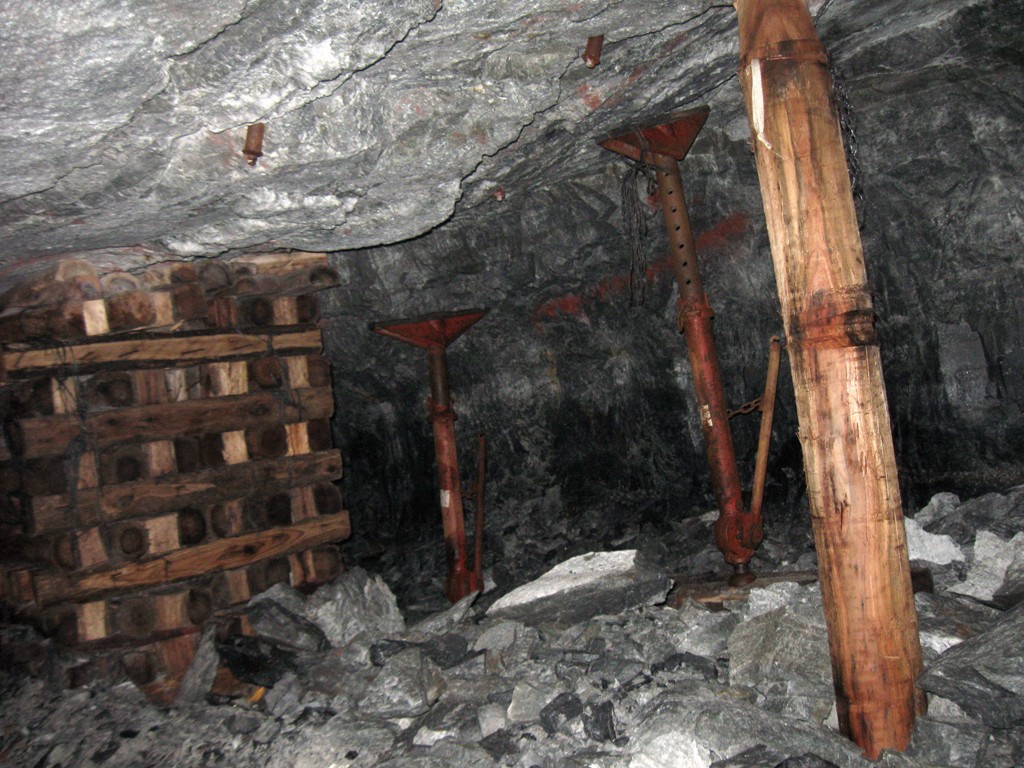 +/- 0.5 to 4 km
Underground
~ 5 km to 100 km South
[Speaker Notes: Same formation as Northcliff and the Magaliesberg – photos of both

Great extent, map of gold fields

Collage of headgears]
Hard metamorphosed rock
Northcliff – vitrified (ceramic) Quartzite – intense heat and pressure
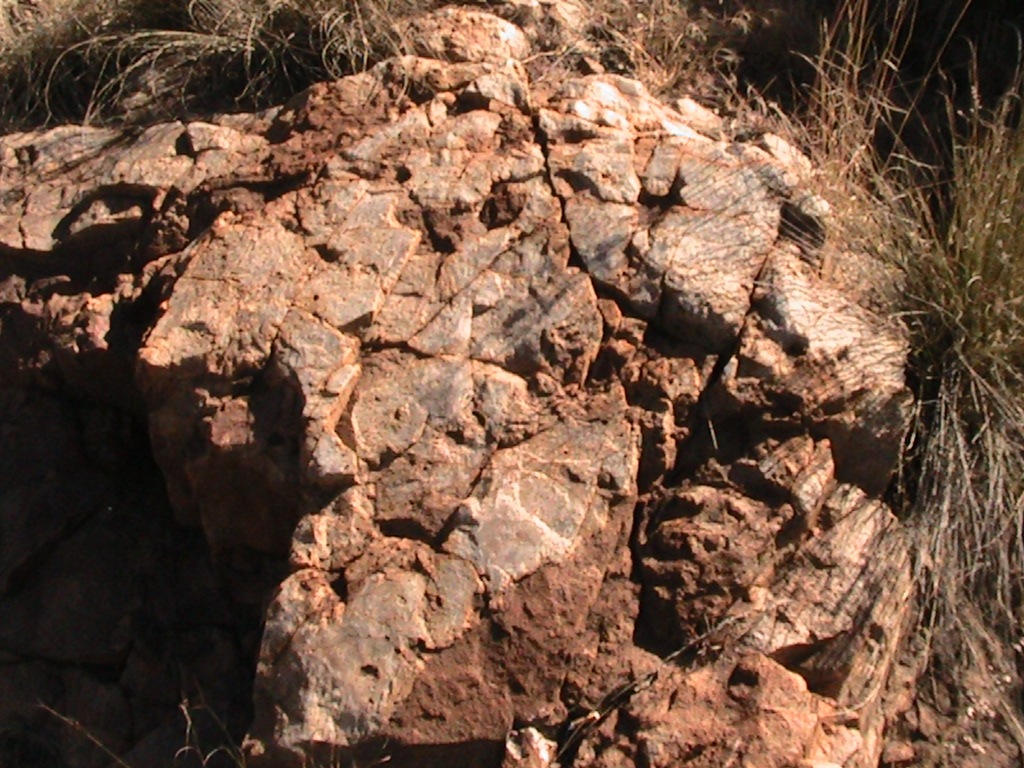 Gold mine– vitrified (ceramic) Quartzite – intense heat and pressure
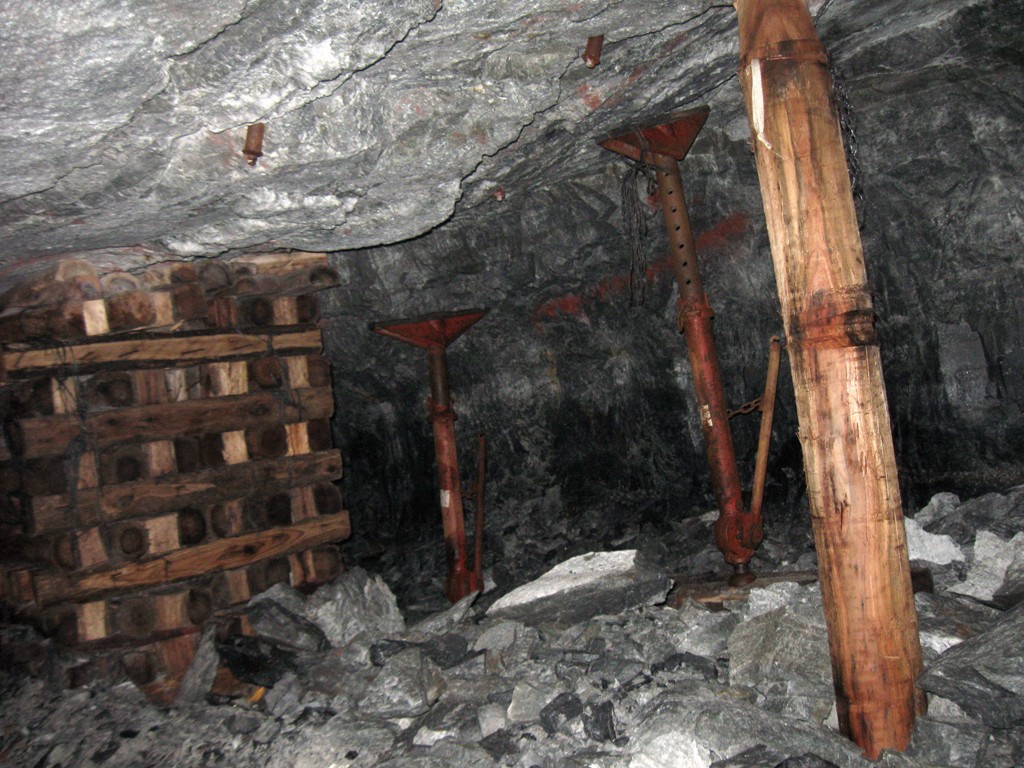 [Speaker Notes: Very hard rock – same as Northcliff – suggestion of comparable pressure on formation

Metamorphosed

Pressure and heat

Roller compacted concrete dam

Photos from my thesis – samples – creation of artificial rock]
Dipping at about 30 degrees
Horizontally deposited under water but now dipping about thirty degrees

How did this
Happen?
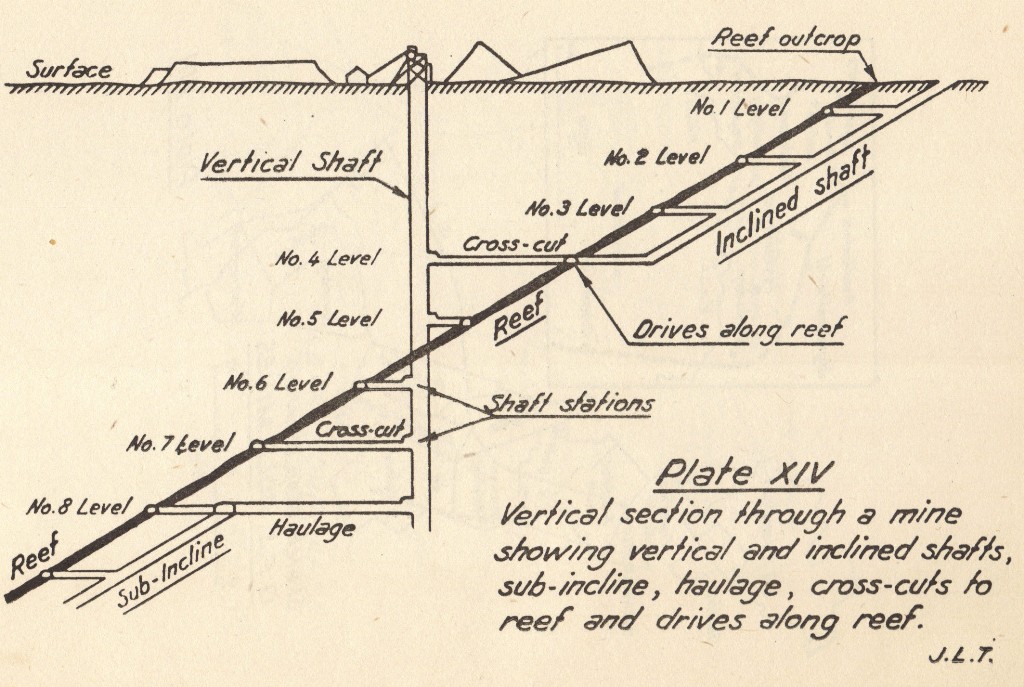 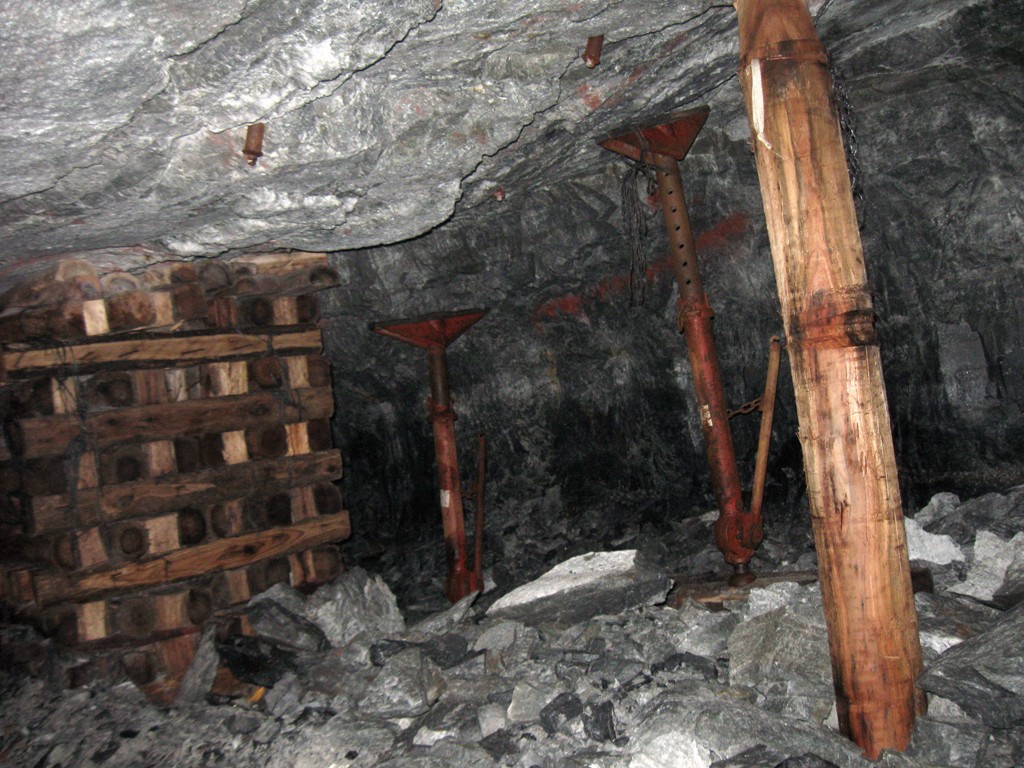 [Speaker Notes: Horizontally deposited under water but now dipping at about 30 degrees to the South and the West with Northcliff as a pivot point relative to the mines in the East and South and those on the West

Vertical section through a shaft showing dip, tunnels, drives, etc]
Dipping at about 30 degrees
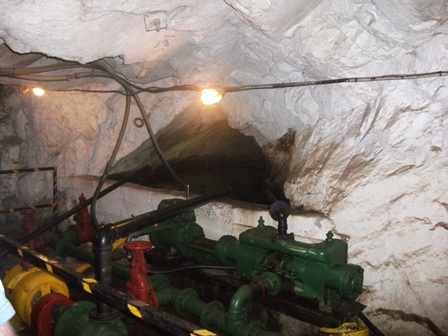 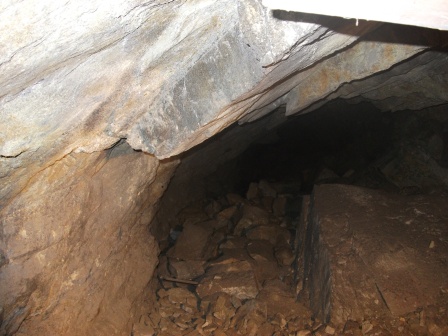 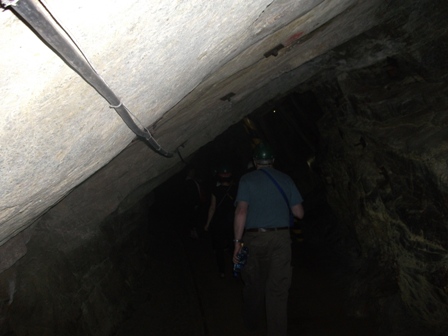 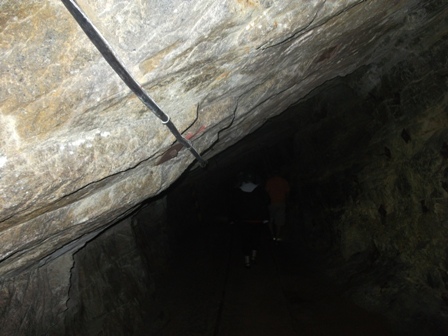 [Speaker Notes: Horizontally deposited under water but now dipping at about 30 degrees to the South and the West with Northcliff as a pivot point relative to the mines in the East and South and those on the West

Vertical section through a shaft showing dip, tunnels, drives, etc]
Highly complex geology
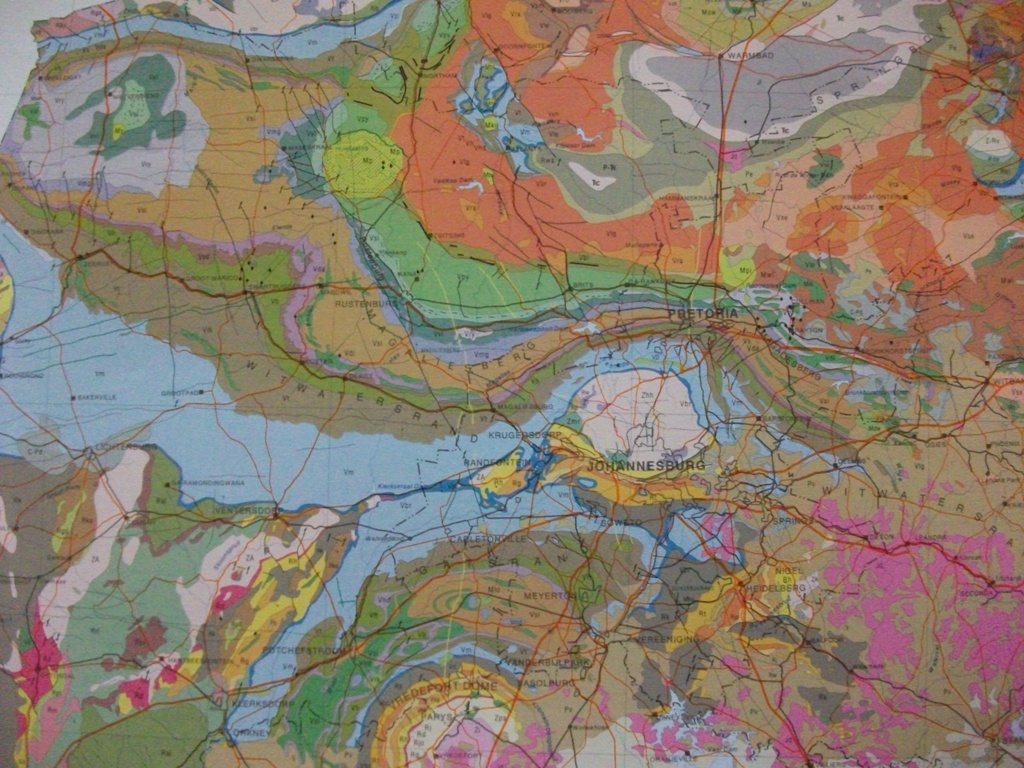 [Speaker Notes: Same formation as Northcliff and the Magaliesberg – photos of both

Great extent, map of gold fields

Collage of headgears]
Gold fieldsDispersed and highly faulted
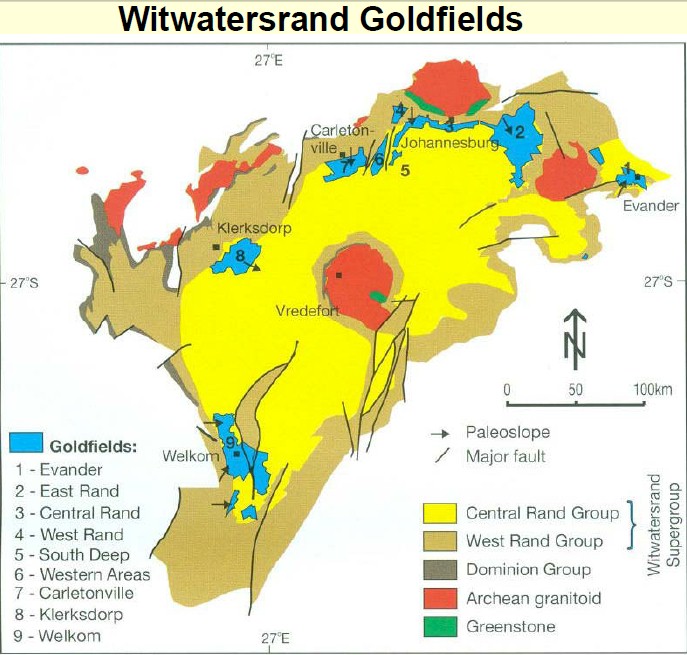 [Speaker Notes: Same formation as Northcliff and the Magaliesberg – photos of both

Great extent, map of gold fields

Collage of headgears]
Highly faulted
Top cut off level
Horizontal deposits on top
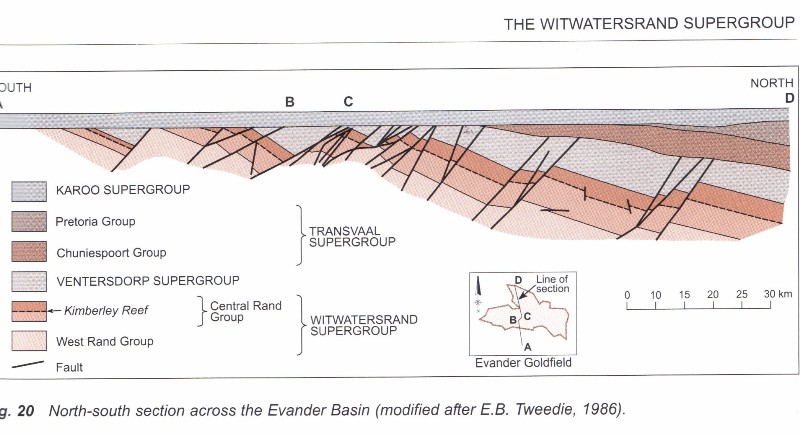 [Speaker Notes: Faulting to great depth

Deepest shafts to / planned to over 5 km under ground, 3 km below sea level

Show tallest building in Johannesburg and tallest in the world stacked against depth of 5 km

Massive faulting, blocks moved

Dip varies, 

Depth varies

Sections from Geology of South Africa and other sources

Johannesburg Graben – dolerite dyke]
Great depth and extentStratigraphic column
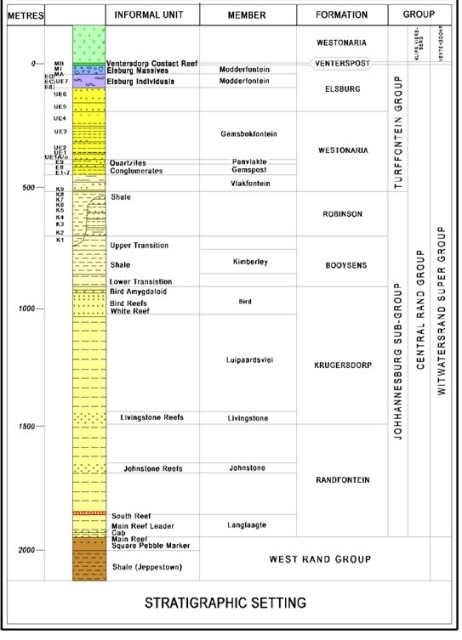 Stratigraphic column over 2,000m vertical depth = 7.4 x Hillbrow Tower

i.e. The body of water in which this material was deposited was able to receive the discharge of two (2) kilometers vertical depth of sediment

And there had to be a source of material for two kilometers of deposition

And the deepest mines are close to four (4) kilometers deep, that is over two (2) kilometers BELOW current SEA LEVEL
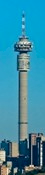 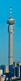 [Speaker Notes: Rough scale drawing – deduce thickness perpendicular to slope from distances on 1:50,000 or find a direct reference to the thickness of the Witwatersrand system – Mark Grave 

Stratigraphic column about 2,000 m deep – reaches to below sea level and then the deepest ore body is about 6 km underground, 4 km below sea level and the deepest mine is close to 4 km deep, about 2,000 m below sea level

Diagram]
Massive hydraulic action
Required a very large body of water in terms of depth, extent and erosion sources

NOT a stream deposited formation or delta – the ore bodies are of reasonably uniform thickness and wide extent

A VERY VERY VERY LARGE SEA

Widespread uniform deposition implies
widespread uniform sea
high velocity deposition
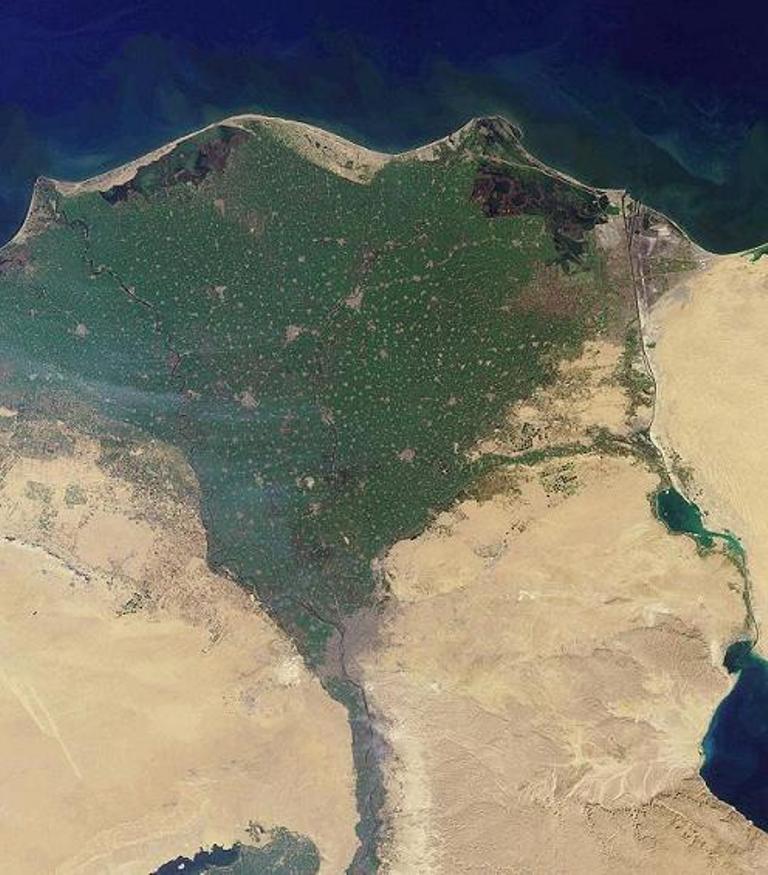 Nile Delta
[Speaker Notes: Massive hydraulic action

Very large body of water

No evidence of delta’s (show Nile or Red Sea – from Google Earth) – diagram of advancing slope

No evidence of edge of the inland sea

More sedimentary rocks hundreds and even thousands of miles away

Massive tectonic action accompanying the massive hydraulic action

Any explanation must deal precisely with what the miners have found

Look for references to signs of human artefacts in South African mines]
Massive depth and extent of waterMassive surface vertical displacement
Top of Northcliff 1807 m above sea level
> 2 km
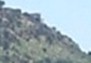 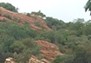 Sea    level
Proven Gold Deposits
> 5 km
Halfway House Granite Dome
Molten Rock
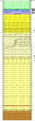 > 2 km
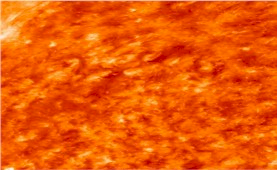 Reef
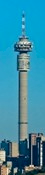 2 km = 7.4 x Hillbrow Tower

5 km = 18.6 x Hillbrow Tower
Summing up
Huge depth and extent

Horizontally deposited but now sloping steeply

Massive faulting

Can only result from deposition in water over a large area

Subject to intense pressure and temperature

Where did it come from?

How did it happen?
Turning history on its head
Massive evidence of a global flood
What does it all mean?
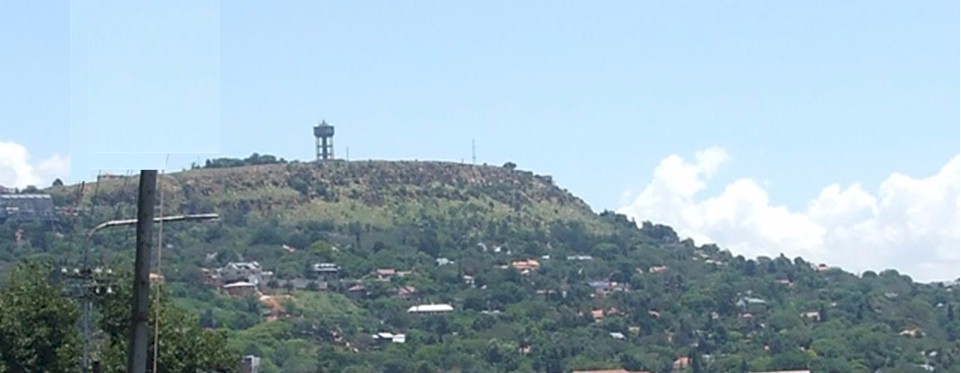 Continued in part 3
Global occurrence of layered sedimentary rocks
Contact me James@ETI-Ministries.org  Website www.ETI-Ministries.org
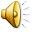 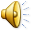